July 2020
Pilot mapping and values for data section in 11be
Slide 1
Jinyoung Chun, LG Electronics
July 2020
Introduction
11be pilot location was defined in the last call [1].

Here I’d like to define the pilot mapping and values for data section, too. Therefore I reviewed the pilot mapping and values of 11ax and considered how to apply them in 11be.
Slide 2
Jinyoung Chun, LG Electronics
July 2020
Pilot mapping and values in 11ax
All 802.11ax PPDUs use single stream pilots in the data section for SU,  DL/UL OFDMA as well as DL/UL MU-MIMO transmissions [2,3 and 4]

Pilot values for data section are as below [5]
For 26/52/106/242-tone RU,






For 484/996-tone RU, pilot values of 242-tone RU are duplicated.
For 2*996-tone RU, pilot values of 996-tone RU are duplicated.

And the pilot values are shifted on pilot tones from symbol to symbol for each RU. Details are in Appendix.
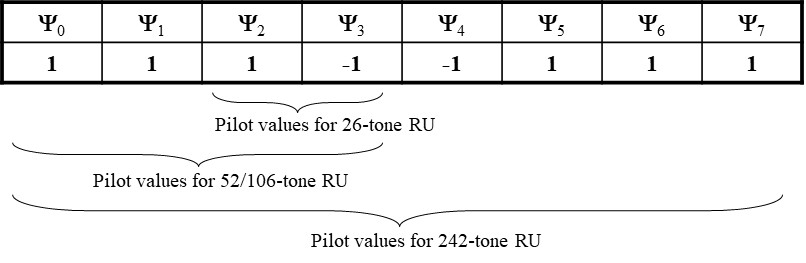 Slide 3
Jinyoung Chun, LG Electronics
July 2020
Pilot mapping and sequences in 11be
I think 11be can follow 11ax pilot mapping and values for data section 
That’s because no further optimization is required since the portion of pilots in a symbol is very small compared to data so no impact on the performance (e.g. PAPR)

And we can add some extension for RU combinations and large RUs as below.
For RU combinations, pilot mapping and values includes ones for each RU.
For 3*996-tone RUs, pilot mapping and values of 996-tone RU are triplicated.
For 4*996-tone RUs, pilot mapping and values of 2*996-tone RU are duplicated.
Slide 4
Jinyoung Chun, LG Electronics
July 2020
Reference
[1] IEEE802.11-20/0838r2, “Pilot subcarriers considering new tone plan”
[2] IEEE802.11-15/0812r1, “Pilot Design for Data Section”
[3] IEEE802.11-15/0819r1, “11ax OFDMA Tone Plan Leftover Tones and Pilot Structure”
[4] IEEE802.11-16/0089r1, “Single Stream Pilots in UL MU MIMO”
[5] IEEE802.11-16/0346r0, “11ax Pilot Sequence”
Slide 5
Jinyoung Chun, LG Electronics
July 2020
Straw poll 1
Do you support that all 802.11be PPDUs use single stream pilots in the data section for SU,  DL/UL OFDMA as well as DL/UL MU-MIMO transmissions?

Y/N/Abs
Slide 6
Jinyoung Chun, LG Electronics
July 2020
Straw poll 2
Do you support that 11be pilot values are shifted on pilot tones from symbol to symbol for each RU?


Y/N/Abs
Slide 7
Jinyoung Chun, LG Electronics
July 2020
Straw poll 3
Do you support to define pilot mapping and values as below in 11be?
For all size of RUs under 2*996-tone RU, pilot mapping and values of 11ax are reused.
For 3*996-tone RU, pilot mapping and values for 996-tone RU are triplicated
For 4*996-tone RU, pilot mapping and values for 2*996-tone RU are duplicated
Pilot mapping and values of RU combinations follow each RU’s.


Y/N/Abs
Slide 8
Jinyoung Chun, LG Electronics
July 2020
Appendix
The pilot mapping Pn and values ψ for symbol n is as below
For a 26-tone RU, 
Pn={ψn mod 2, ψ(n+1) mod 2}, 
ψ0= 1, ψ1= -1
For a 52/106-tone RU, 
Pn={ψn mod 4, ψ(n+1) mod 4, ψ(n+2) mod 4, ψ(n+3) mod 4}, 
ψ0= 1, ψ1= 1, ψ2= 1, ψ3= -1
For a 242-tone RU, 
Pn={ψn mod 8, ψ(n+1) mod 8, ψ(n+2) mod 8, ψ(n+3) mod 8, ψ(n+4) mod 8, ψ(n+5) mod 8, ψ(n+6) mod 8 , ψ(n+7) mod 8}, 
ψ0= 1, ψ1= 1, ψ2= 1, ψ3= -1, ψ4= -1, ψ5= 1, ψ6= 1, ψ7= 1
For a 484/996-tone RU, 
Pn={ψn mod 8, ψ(n+1) mod 8, ψ(n+2) mod 8, ψ(n+3) mod 8, ψ(n+4) mod 8, ψ(n+5) mod 8, ψ(n+6) mod 8 , ψ(n+7) mod 8, ψ(n+8) mod 8, ψ(n+9) mod 8, ψ(n+10) mod 8, ψ(n+11) mod 8, ψ(n+12) mod 8, ψ(n+13) mod 8, ψ(n+14) mod 8 , ψ(n+15) mod 8}, 
ψ0= 1, ψ1= 1, ψ2= 1, ψ3= -1, ψ4= -1, ψ5= 1, ψ6= 1, ψ7= 1
For a 2*996-tone RU, 
Pn={ψn mod 8, ψ(n+1) mod 8, ψ(n+2) mod 8, ψ(n+3) mod 8, ψ(n+4) mod 8, ψ(n+5) mod 8, ψ(n+6) mod 8 , ψ(n+7) mod 8, ψ(n+8) mod 8, ψ(n+9) mod 8, ψ(n+10) mod 8, ψ(n+11) mod 8, ψ(n+12) mod 8, ψ(n+13) mod 8, ψ(n+14) mod 8 , ψ(n+15) mod 8, ψn mod 8, ψ(n+1) mod 8, ψ(n+2) mod 8, ψ(n+3) mod 8, ψ(n+4) mod 8, ψ(n+5) mod 8, ψ(n+6) mod 8 , ψ(n+7) mod 8, ψ(n+8) mod 8, ψ(n+9) mod 8, ψ(n+10) mod 8, ψ(n+11) mod 8, ψ(n+12) mod 8, ψ(n+13) mod 8, ψ(n+14) mod 8 , ψ(n+15) mod 8},
ψ0= 1, ψ1= 1, ψ2= 1, ψ3= -1, ψ4= -1, ψ5= 1, ψ6= 1, ψ7= 1
Slide 9
Jinyoung Chun, LG Electronics